Það eru engir töfraríslenska forvarnarmódeliðLýðheilsuvísar Reykjavíkurborgar 2019
Margrét Lilja Guðmundsdóttir, 
Rannsóknir & greining 
Háskólinn í Reykjavík
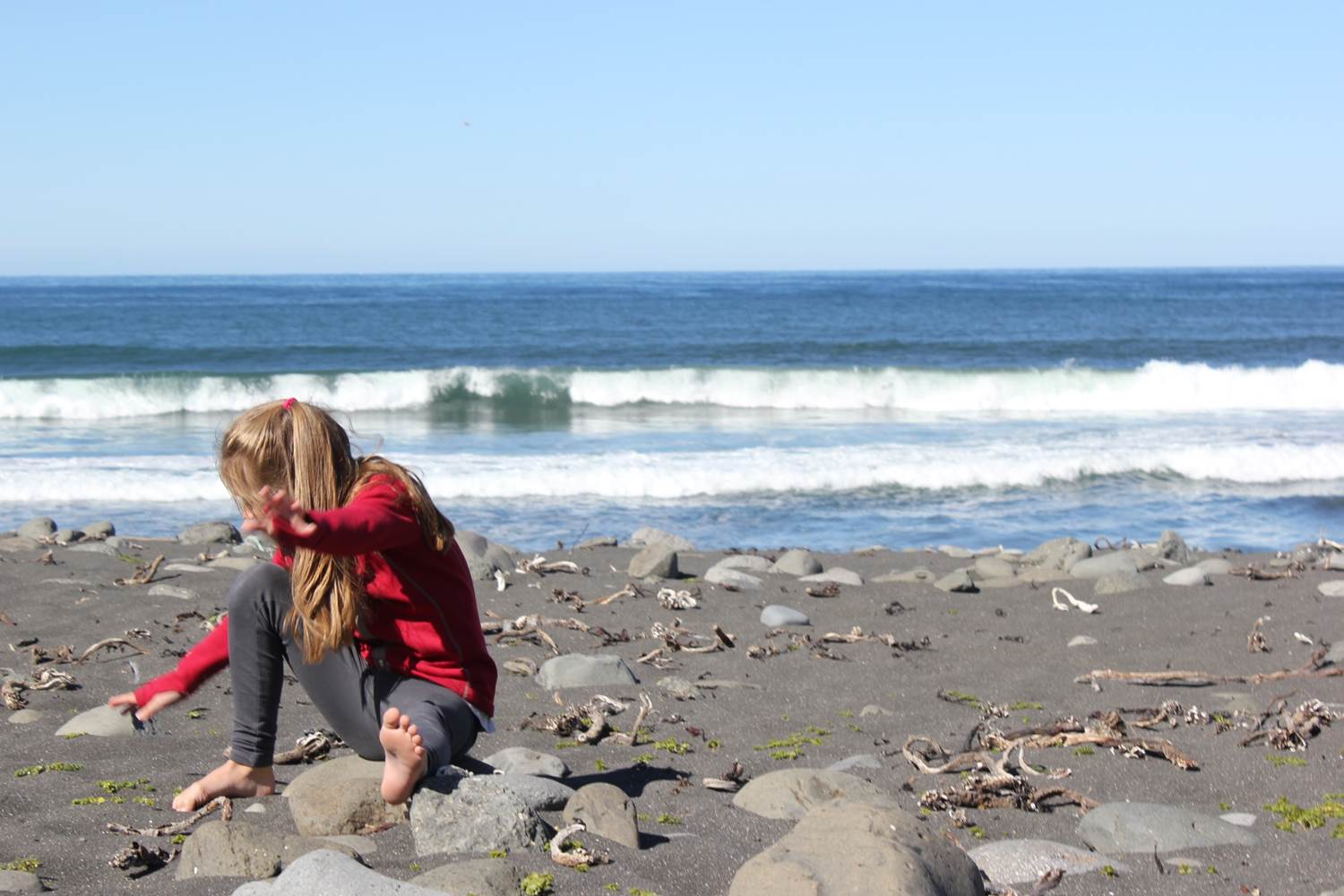 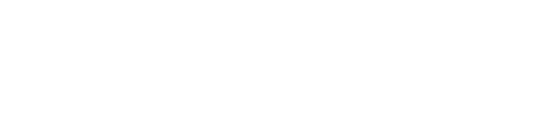 Ungt fólk – 
rannsóknirnar
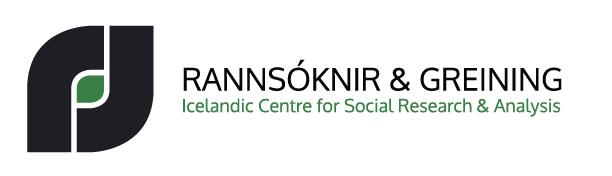 Ungmennarannsóknir Rannsókna & greiningar
Ungt fólk - rannsóknirnar
Sérhæfing í rannsóknum á ungu fólki 10 – 20 ára
 Gögn frá 1992 til 2019
5. – 7. bekk 
8. – 10. bekk
Framhaldsskóli og utan skóla 
Þýðisrannsóknir – allir nemendur
 Leiðarvísir í starfi meðal ungs  fólks
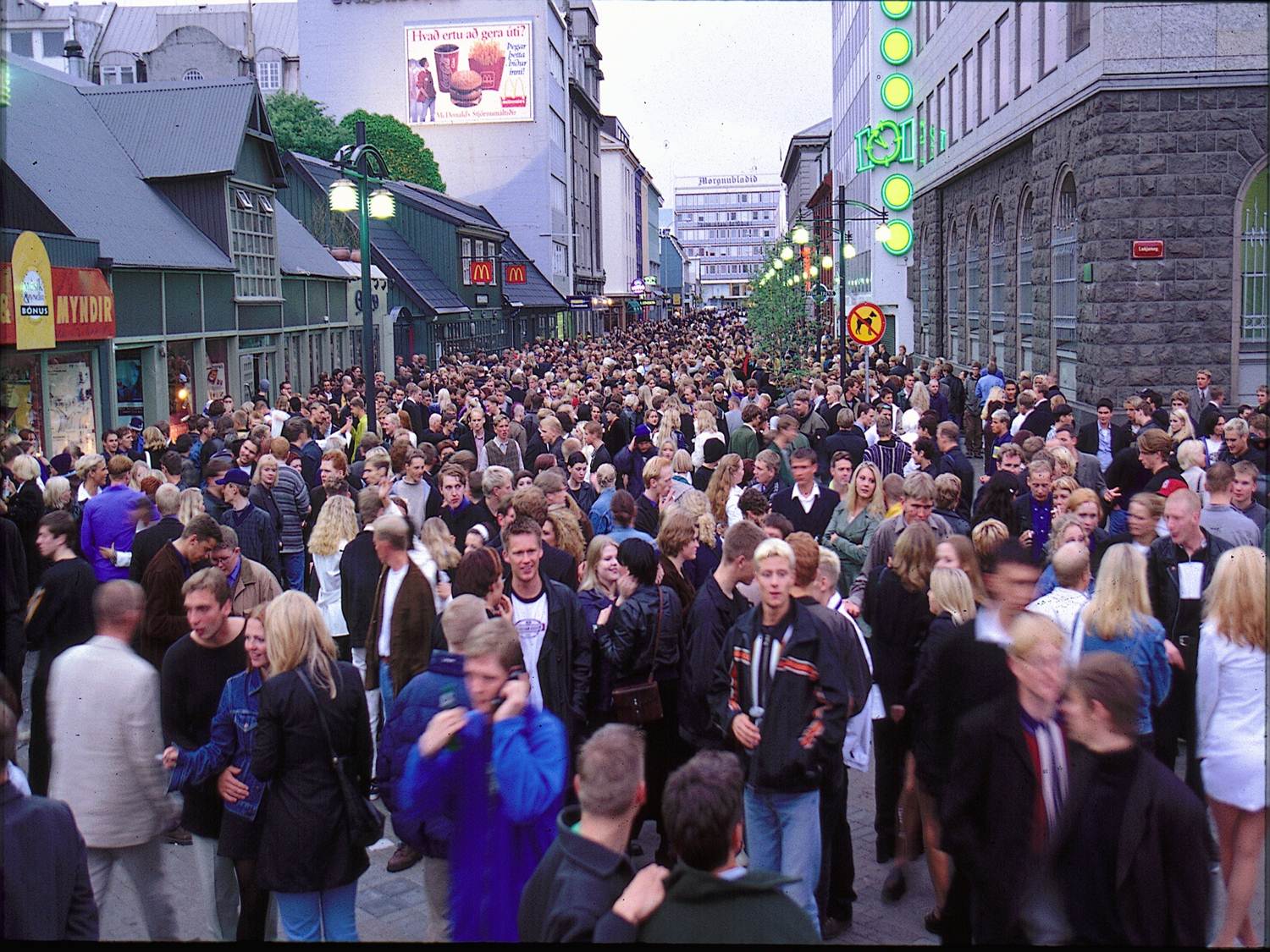 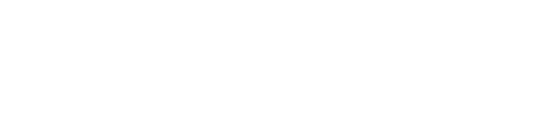 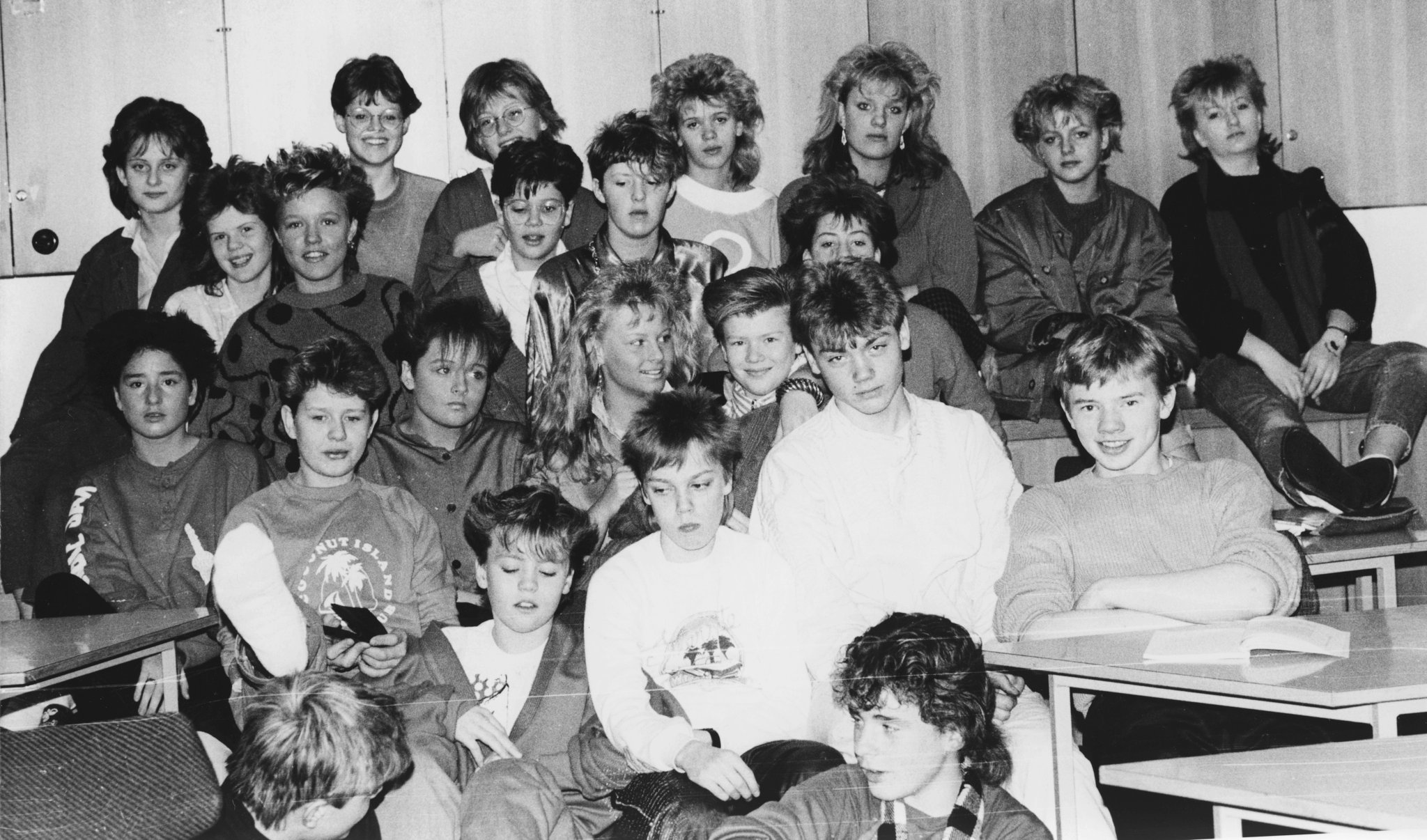 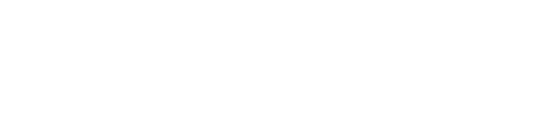 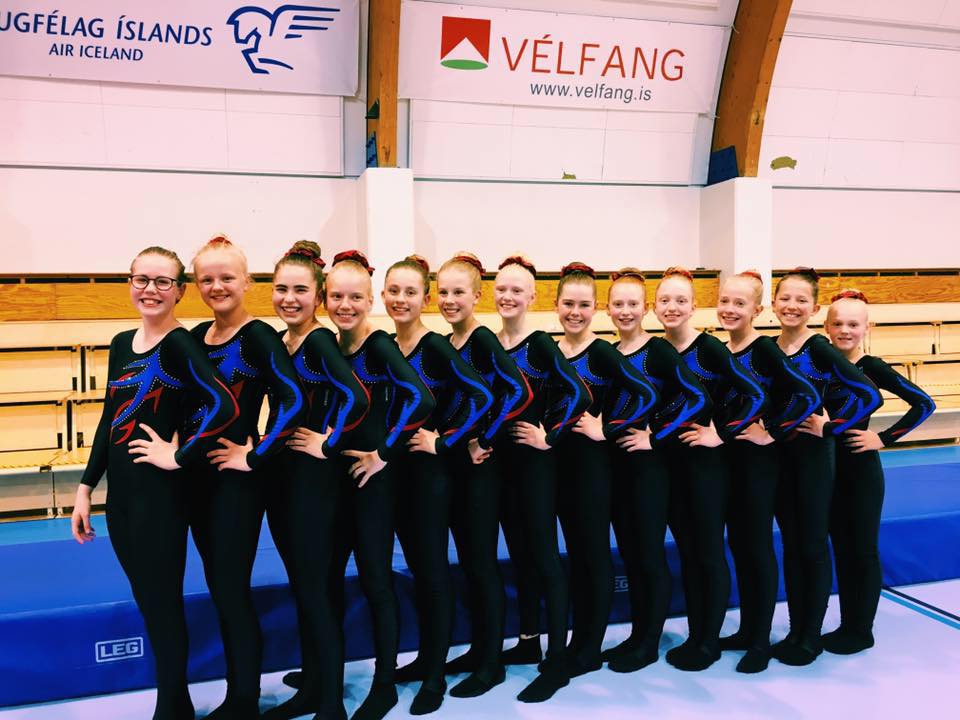 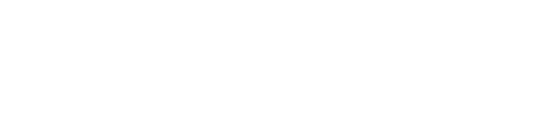 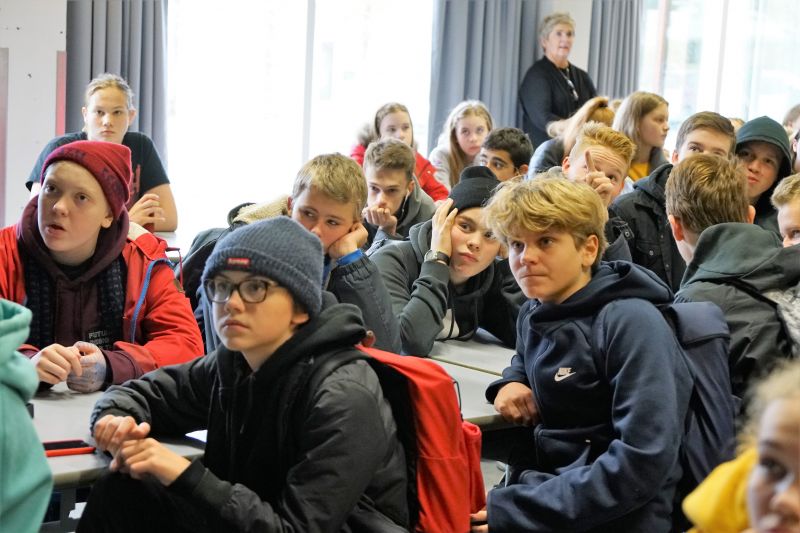 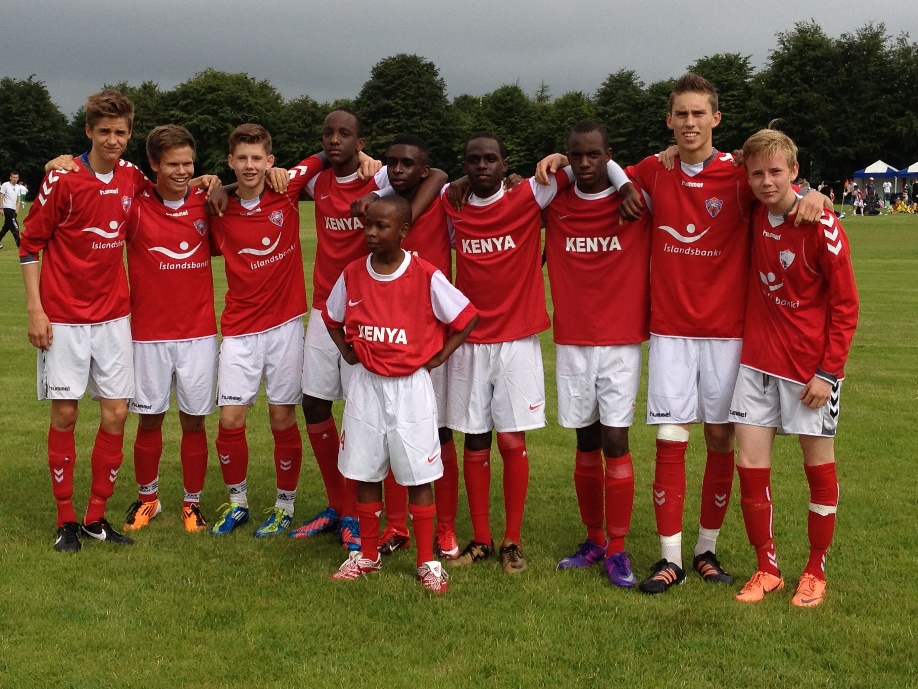 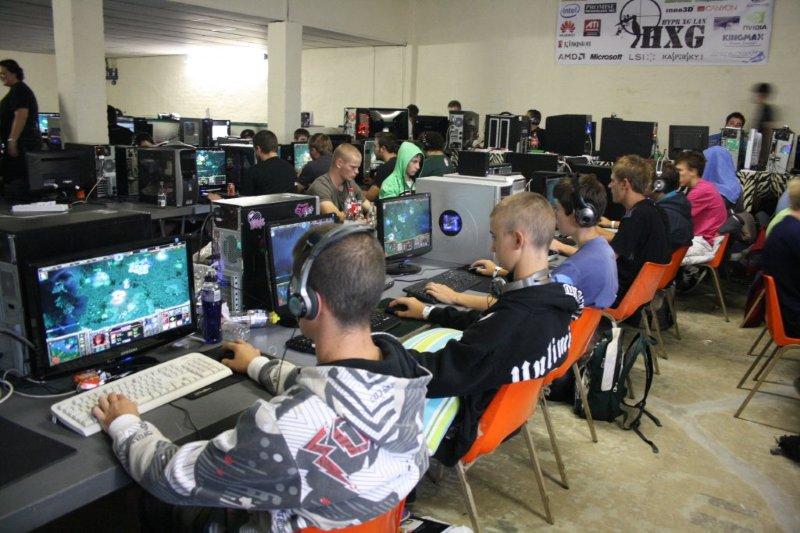 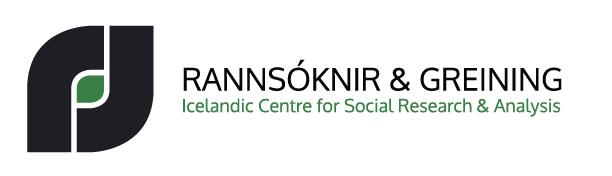 Það fylgja engar leiðbeiningar
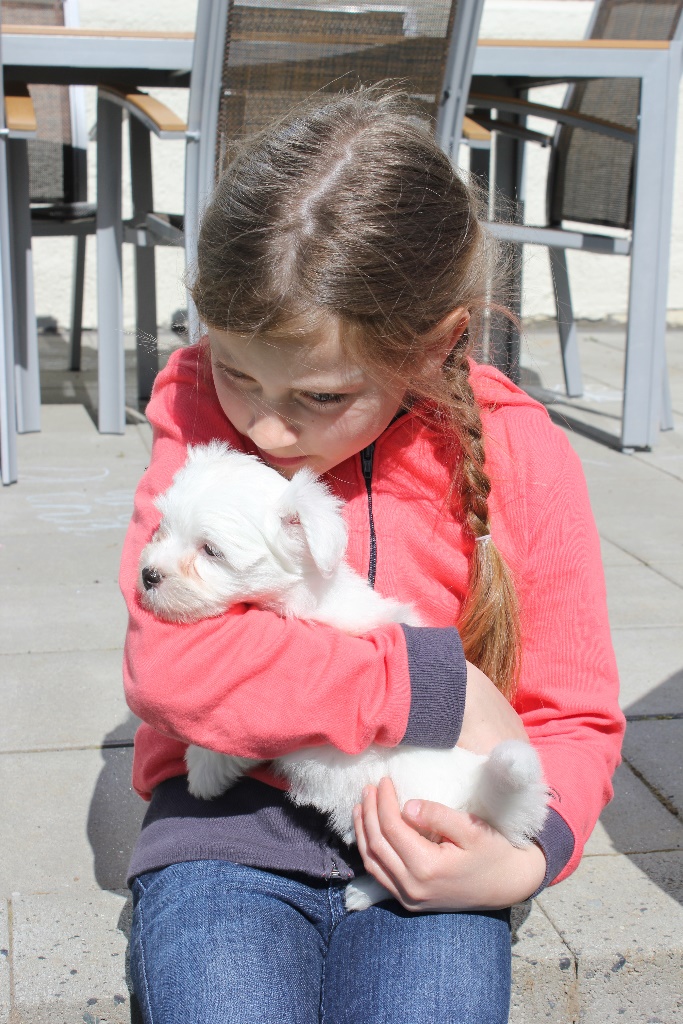 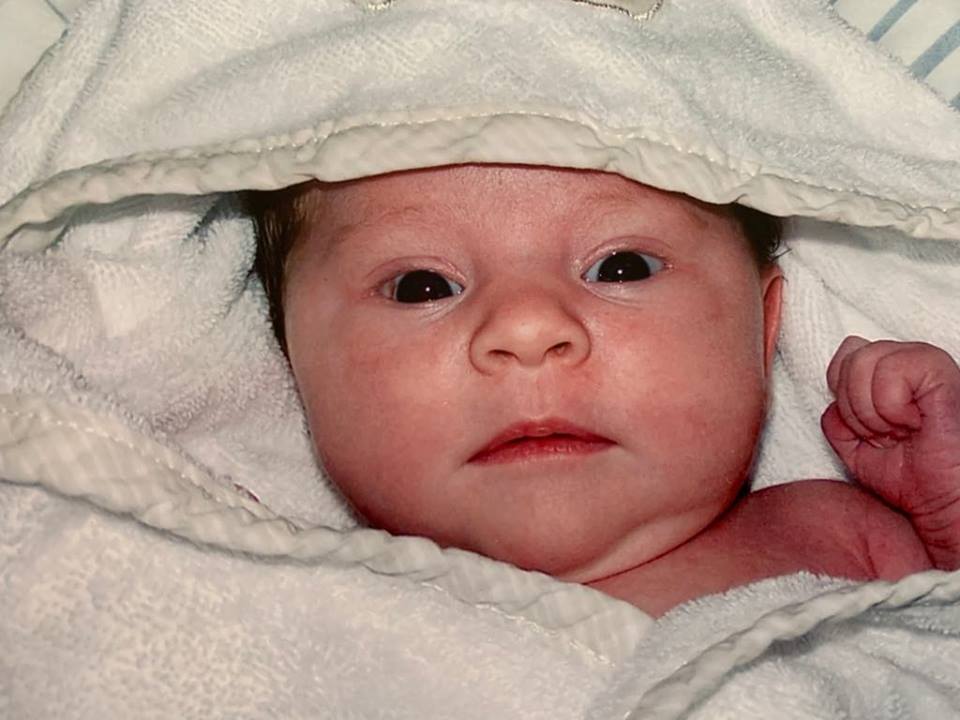 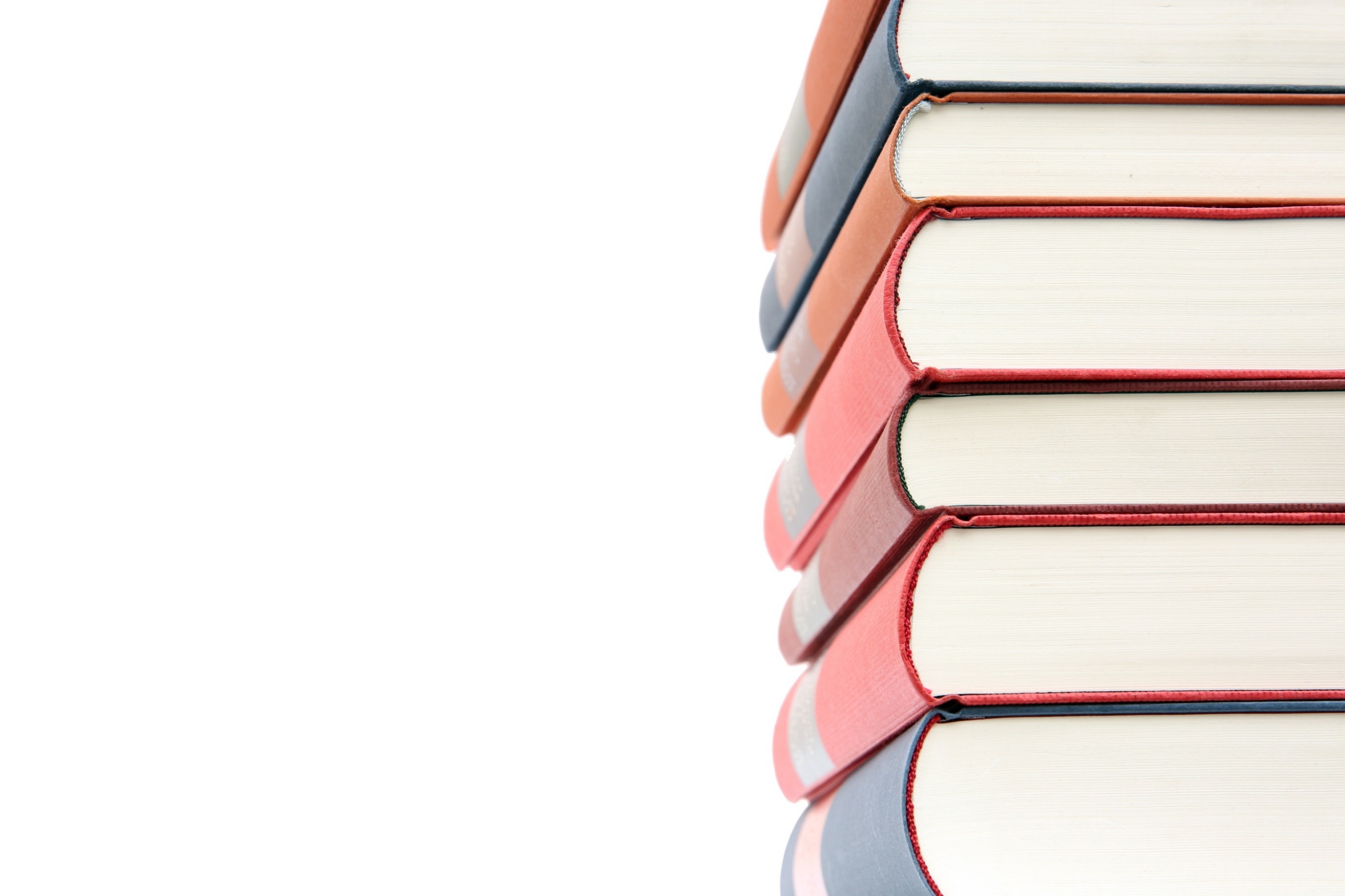 Hvers vegna rannsóknir?
Læknavísindi
Byggingariðnaður 
Ferðaþjónusta
Fiskiðnaður
Lyfjafyrirtæki 

Líf barnanna okkar – heilsa, líðan og menntun
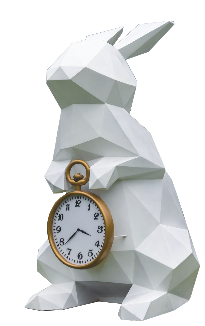 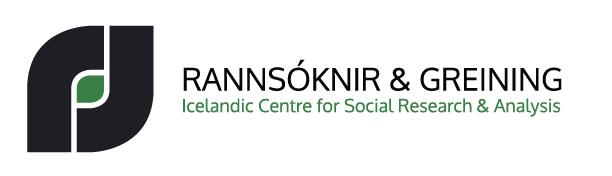 Skyndilausnir – Quick fix
Byggjum athafnir, ákvarðanir á rannsóknum
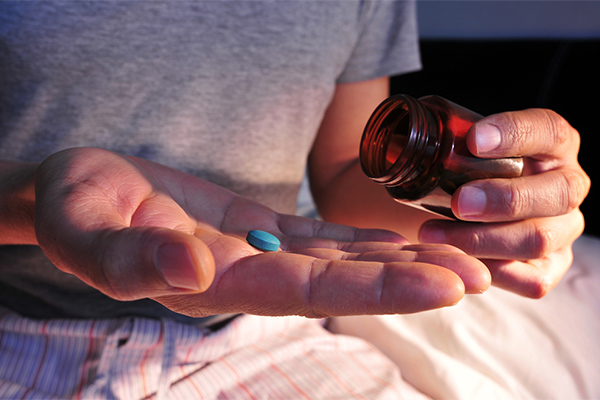 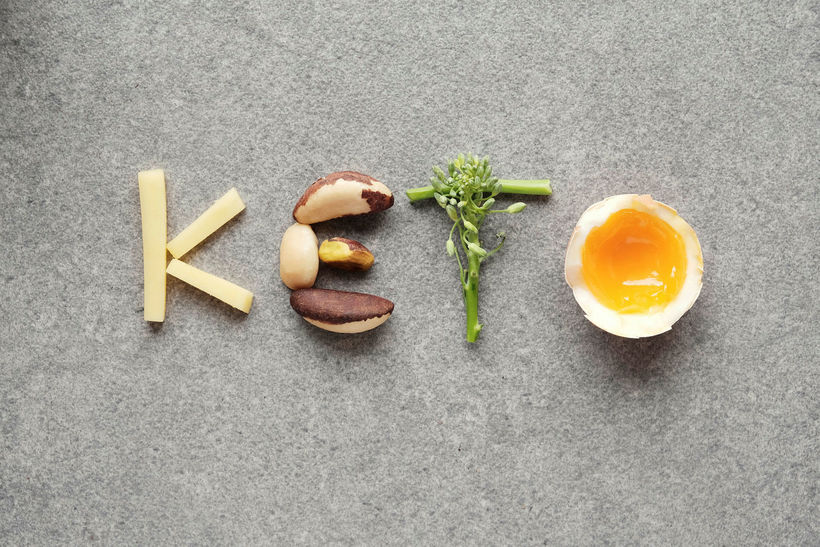 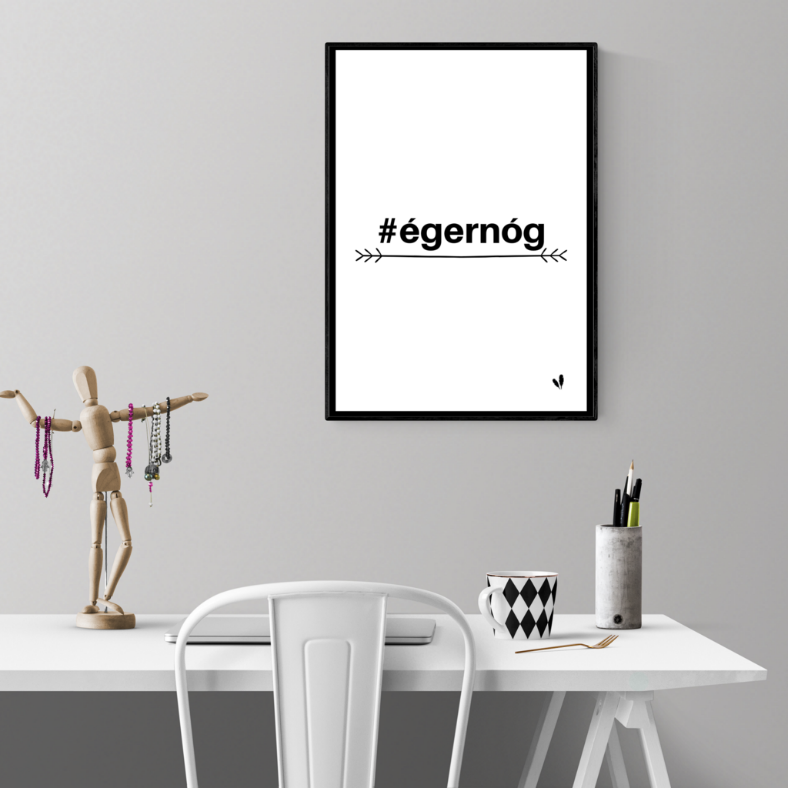 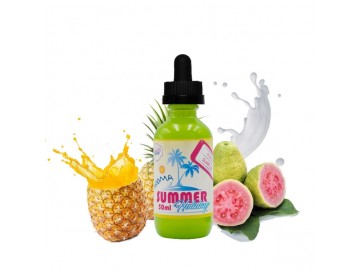 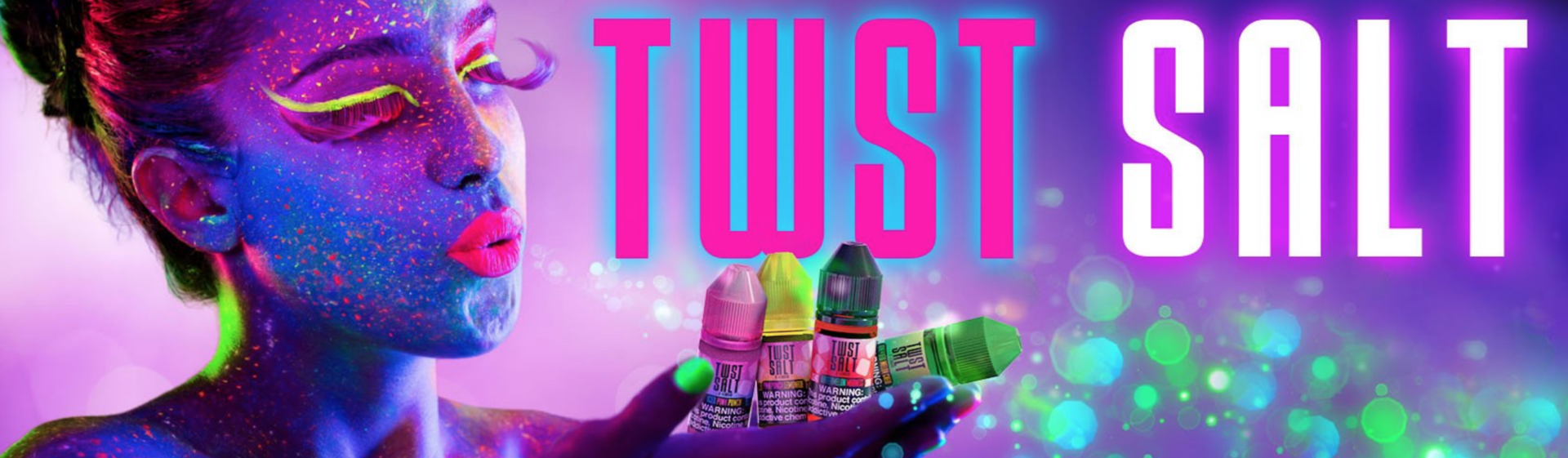 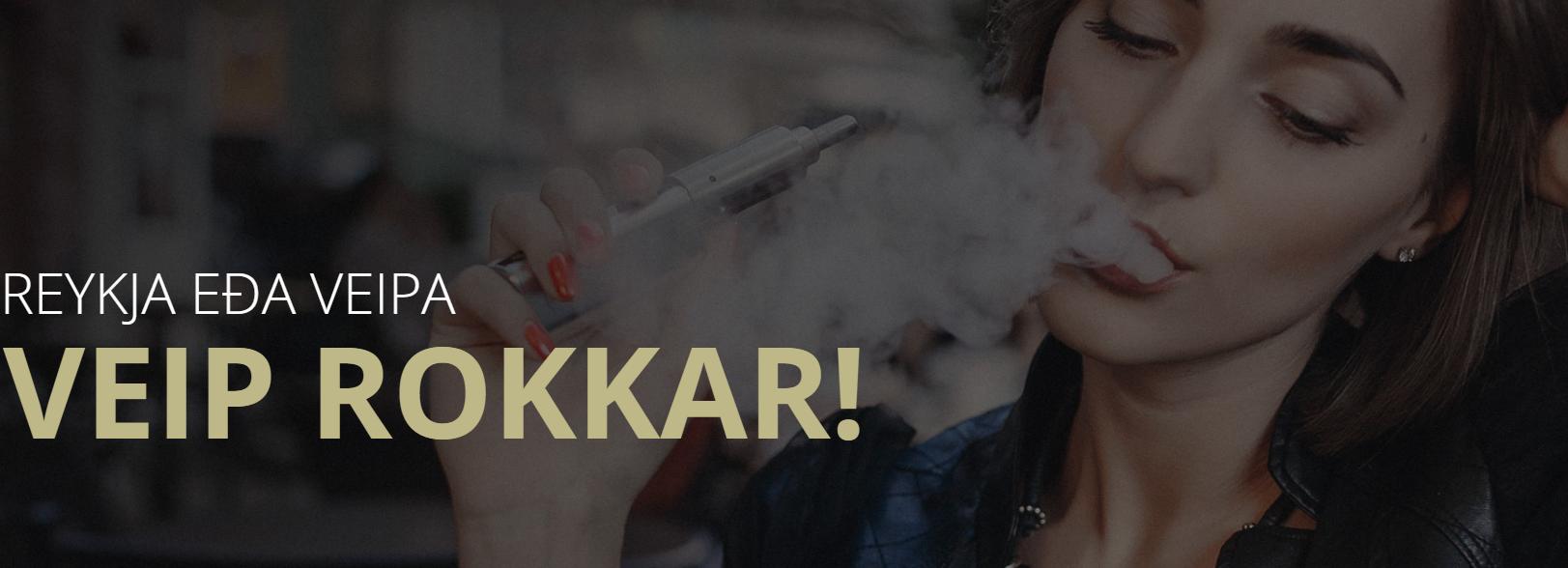 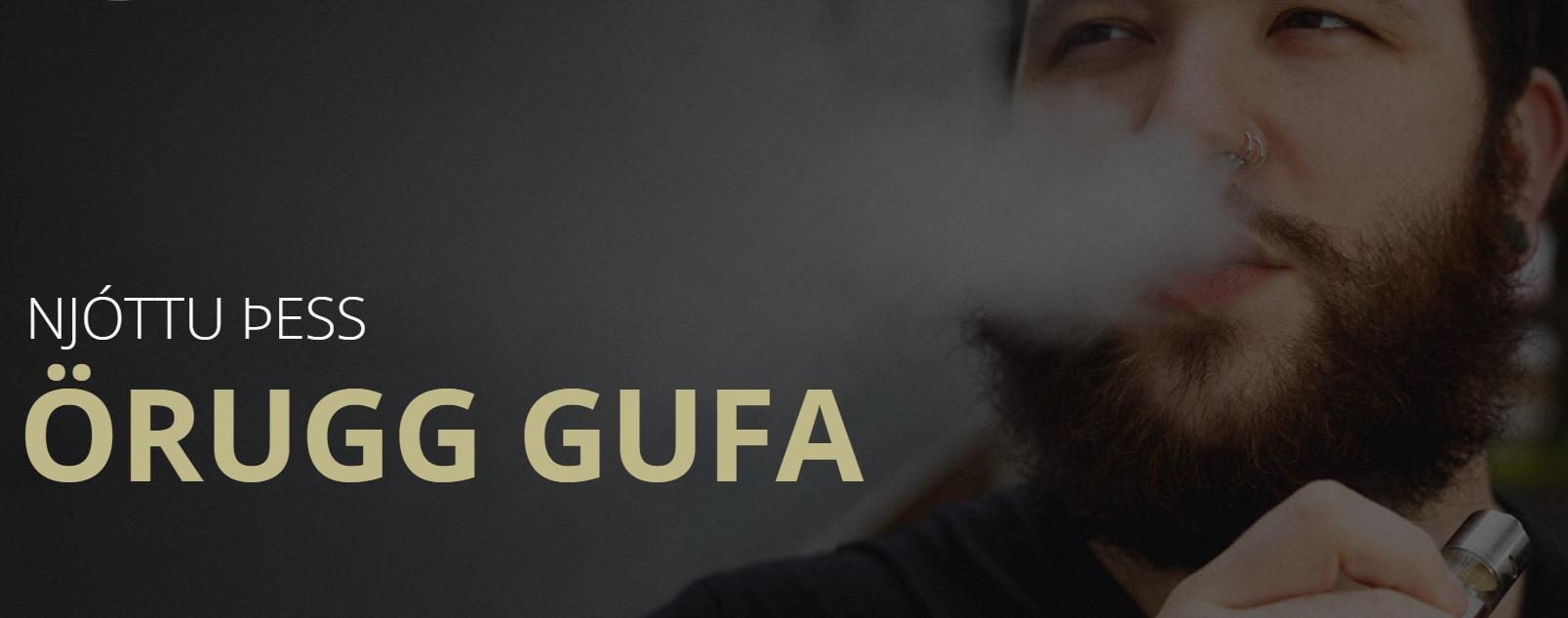 Þróun síðustu ára
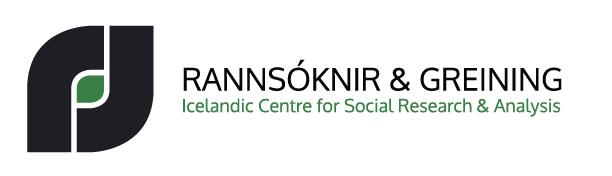 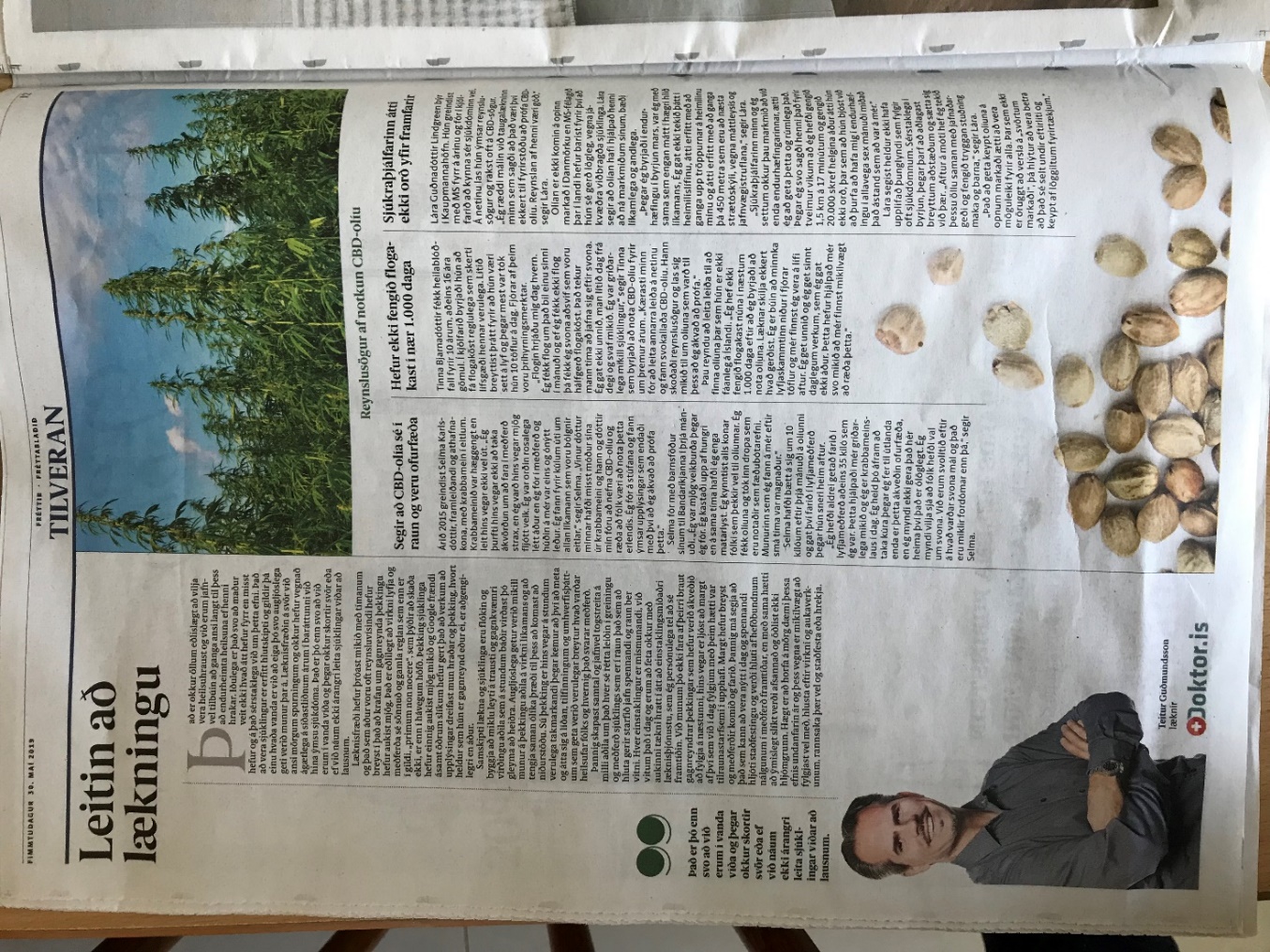 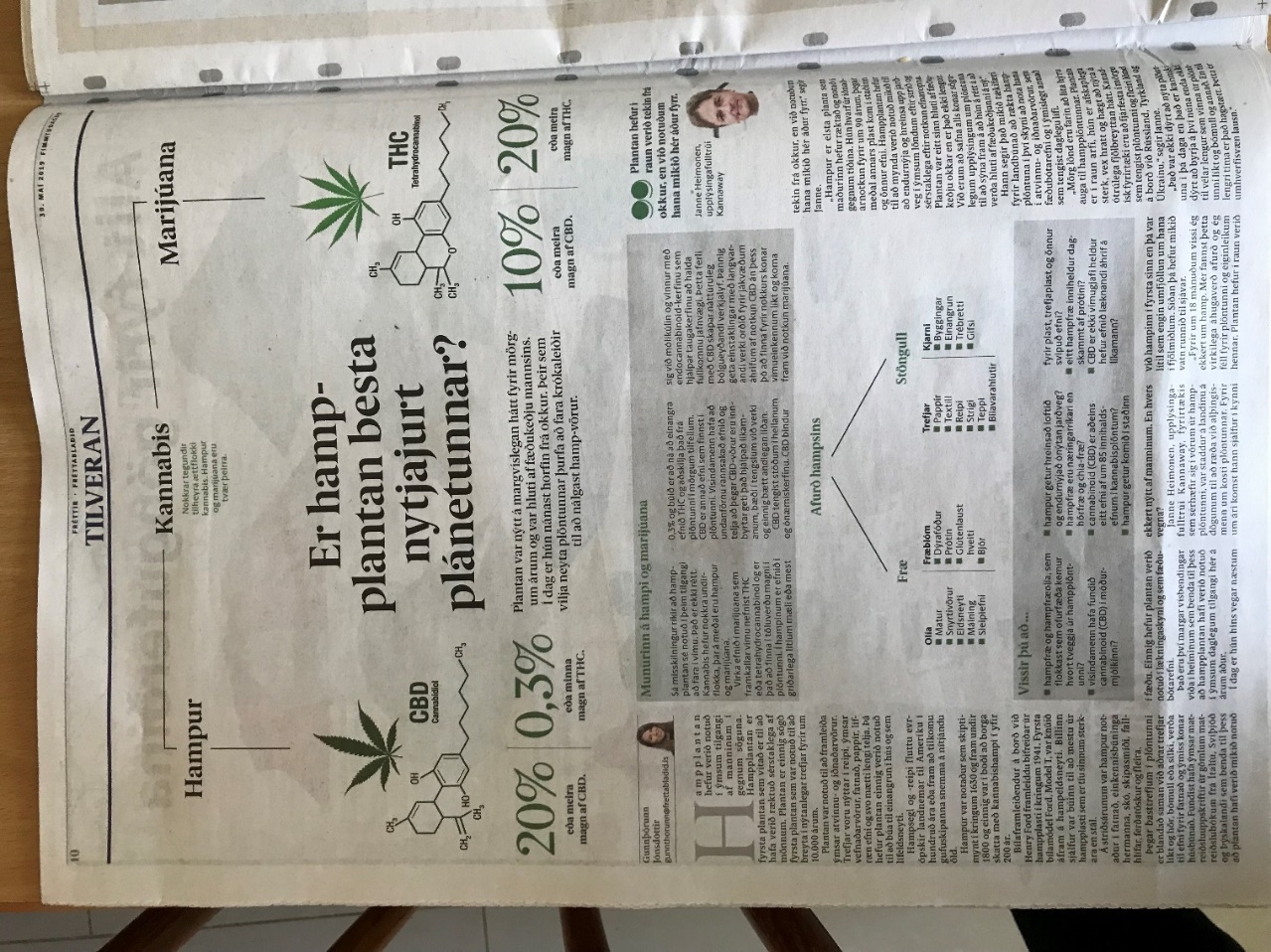 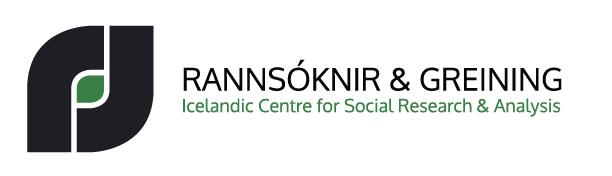 Forvarnanálgun á Íslandi undanfarin 20 ár
Nærsamfélagið
Samband við foreldra
Frítími
Jafningja-
áhrifin
Einstaklingur
Skólinn og umhverfi hans
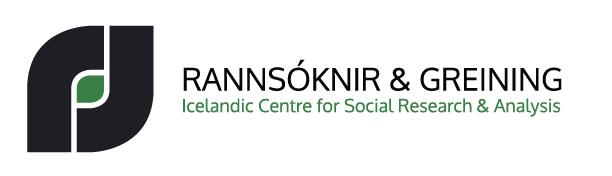 Íslenska módelið
Áhættuþættir
Verndandi þættir
Jafningjahópurinn
Eiga vini sem eru í neyslu, reykingar, 
tóbak, áfengi, ólögleg vímuefni


Óskipulagðar athafnir 
„Hangs“ 
Foreldralaus partý
Skipulagt íþrótta- og tómstundastarf
Stunda íþróttir með íþróttafélagi 
Þátttaka í starfi félagsmiðstöðva
Tómstundastarf í skólum
Tónlistarnám 

Foreldrar / forráðamenn
Stuðningur: umhyggja og hlýja 
Eftirlit: vita með hverjum og hvar ungmenni 
eru á kvöldin og um helgar 
Tíma varið með foreldrum / forráðamönnum
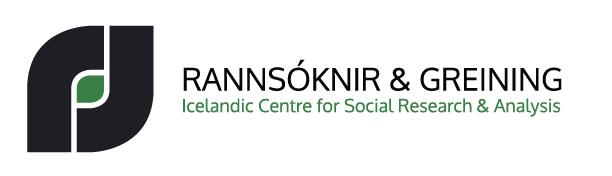 Þróun vímuefnaneyslu meðal 10. bekkinga á Íslandi árin 1997-2019
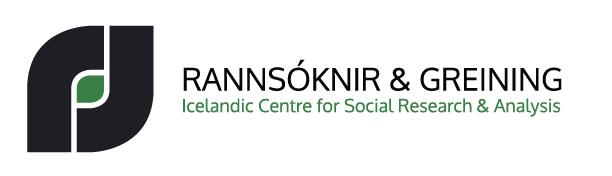 Yfirgnæfandi meirihluti hefur ekki ...
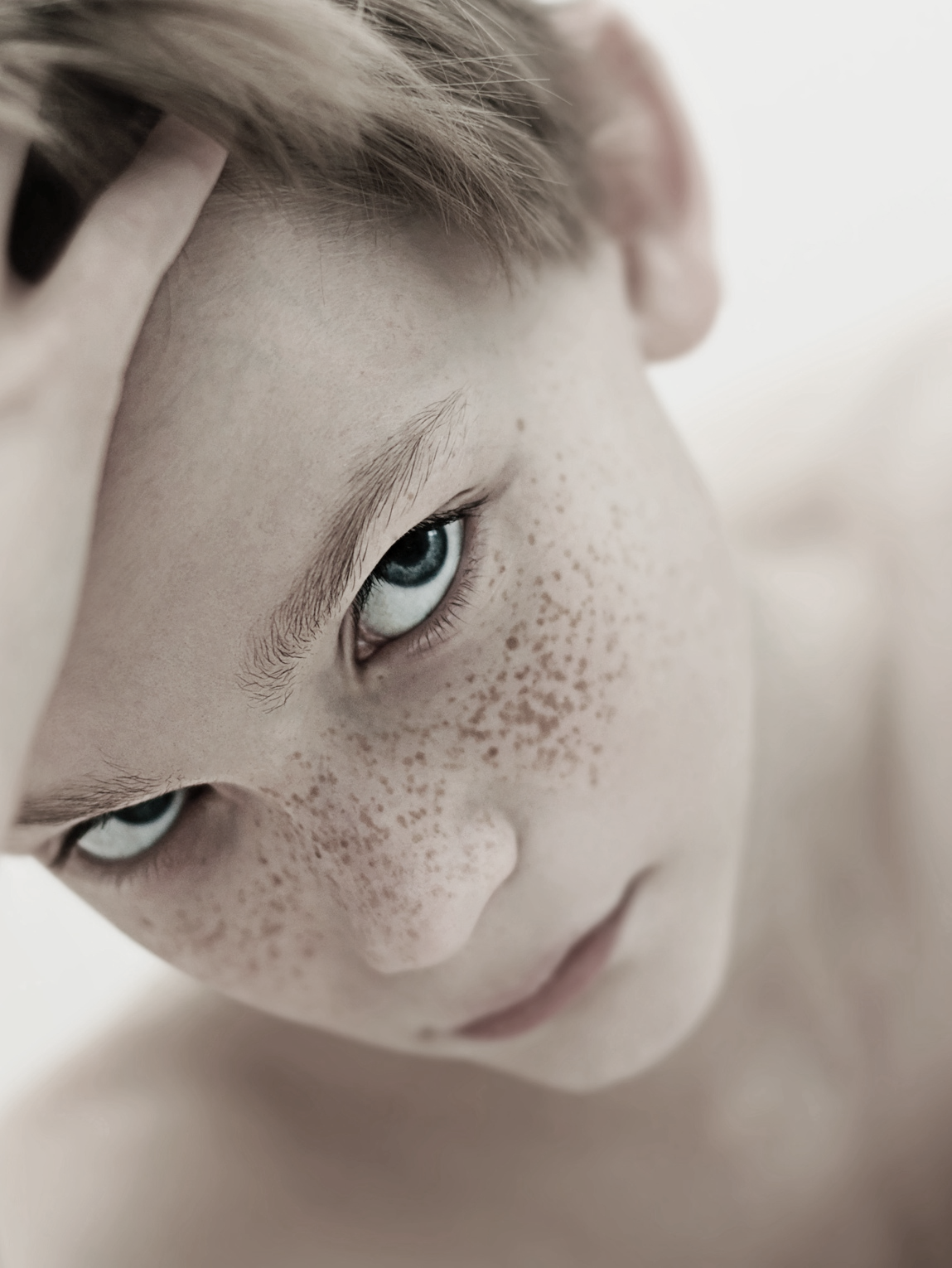 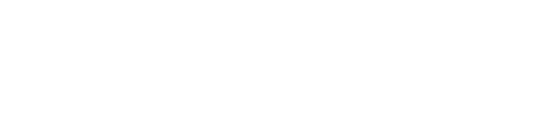 Heilsa og líðan
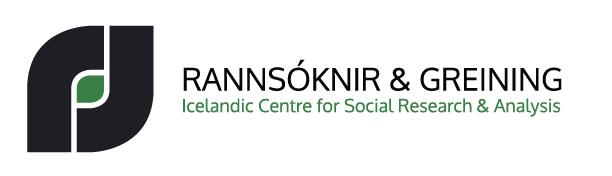 Hve oft hefur þú notað raf-sígarettur um ævina? Hlutfall nemenda í Reykjavík árið 2019
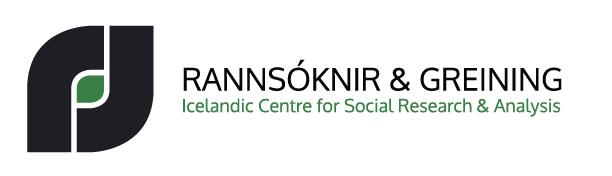 Hve oft notar þú raf-sígarettur á dag?Hlutfall nemenda í Reykjavík árið 2019
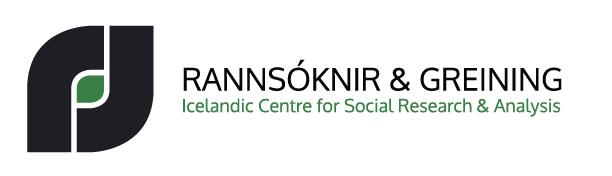 Hlutfall reykvískra nemenda í 10. bekk sem telja foreldra sína algerlega eða mjög mótfallna vímuefnaneyslu árið 2019
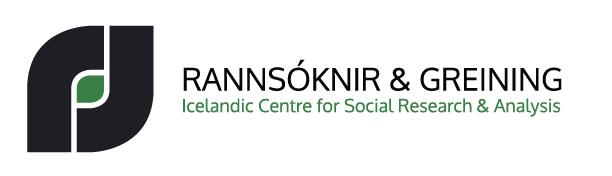 Hvað sefur þú að jafnaði margar klukkustundir á nóttu. Hlutfall  nemenda í 8., 9. og 10. bekk, árið 2018
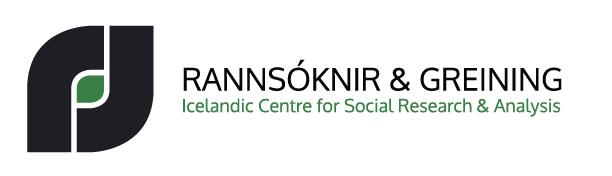 Nemendur í framhaldsskólum í Reykjavík
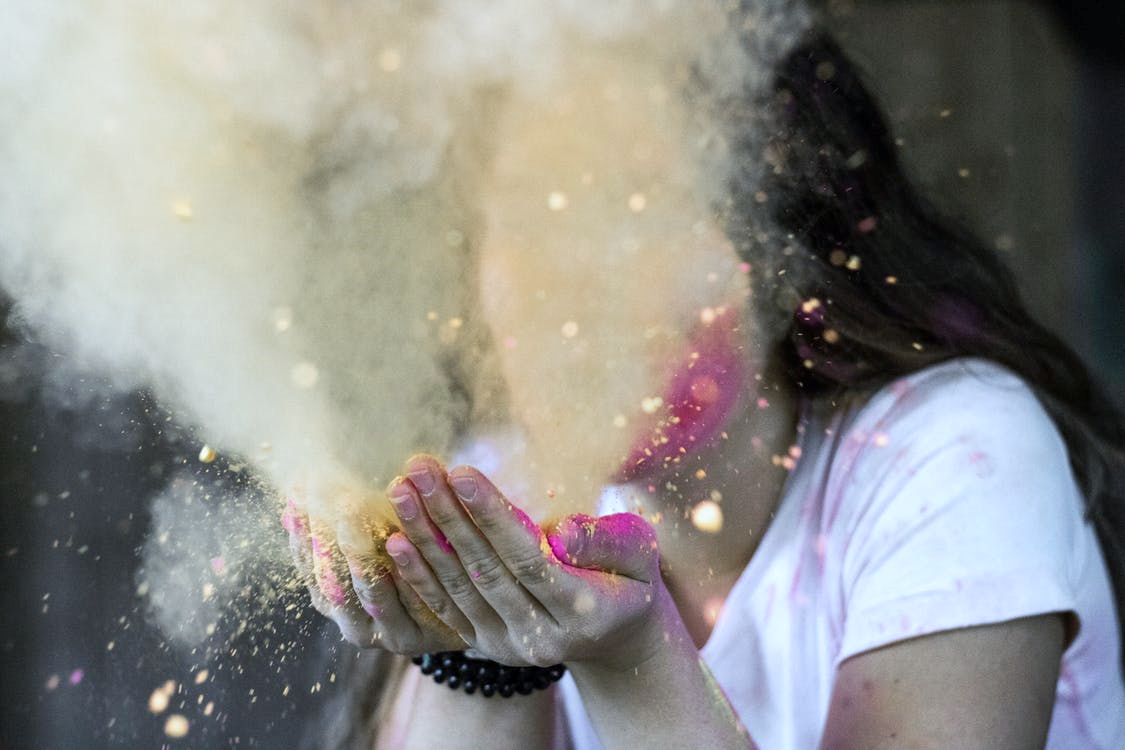 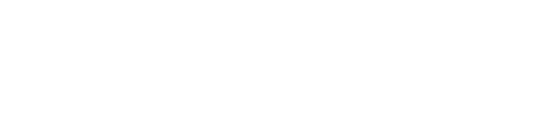 ÞAÐ ERU ENGIR TÖFRAR
ÞAÐ ERU ENGIR TÖFRAR
Við einfaldlega gerum það sem við vitum að virkar og þurfum að halda því áfram
Við einfaldlega gerum það sem við vitum að virkar og þurfum að halda því áfram
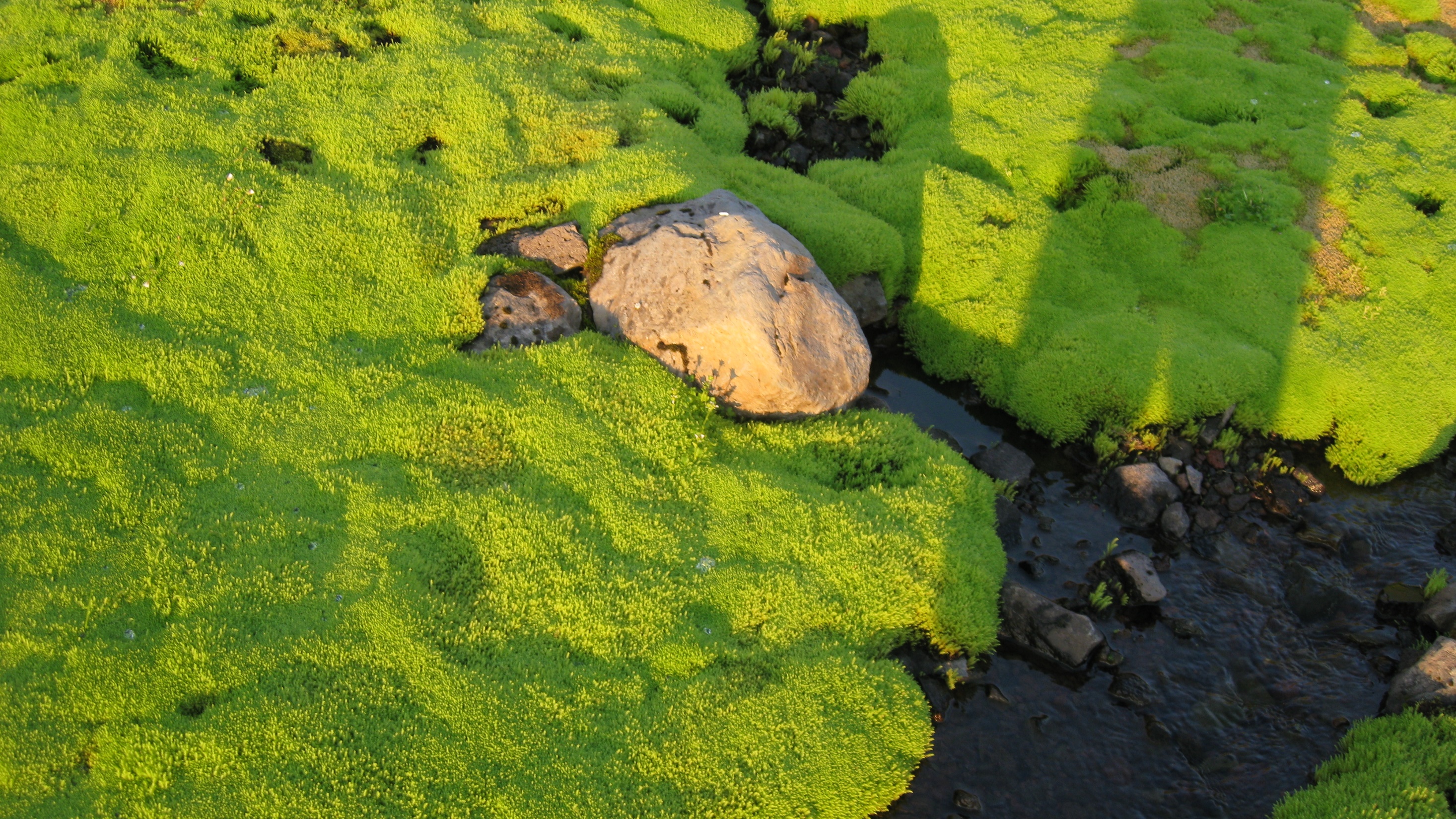 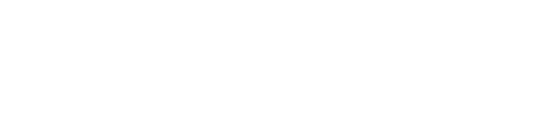 TAKK FYRIR
TAKK FYRIR